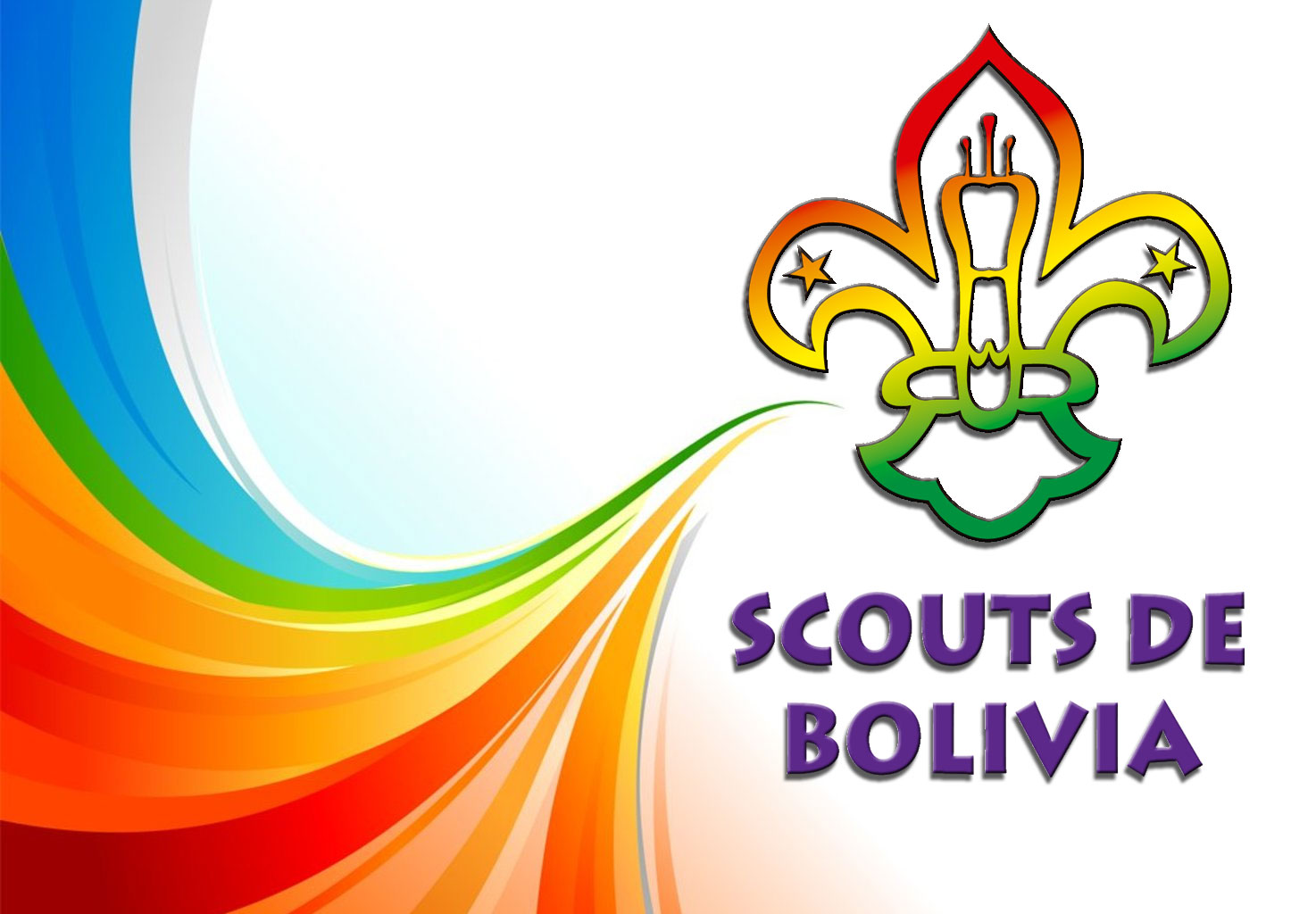 Un Movimiento con Tradición Boliviana
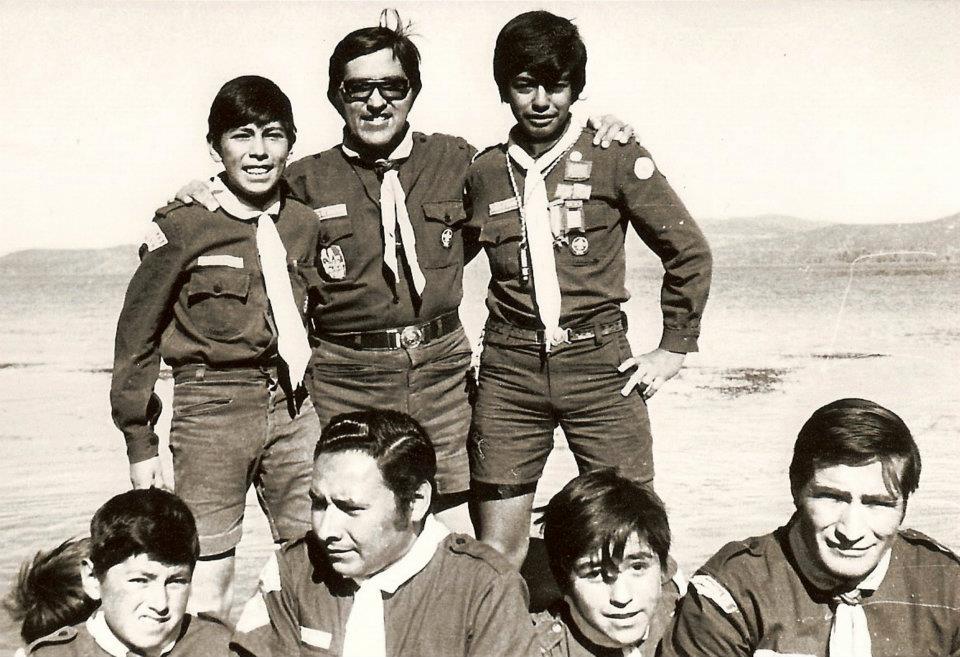 El Movimiento Scout en el mundo nace el 1907, ya para el 1911 existían scouts en Bolivia.
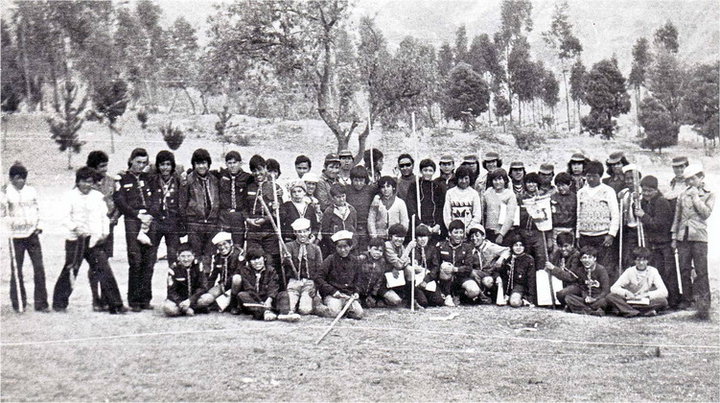 Un Movimiento con Tradición Boliviana
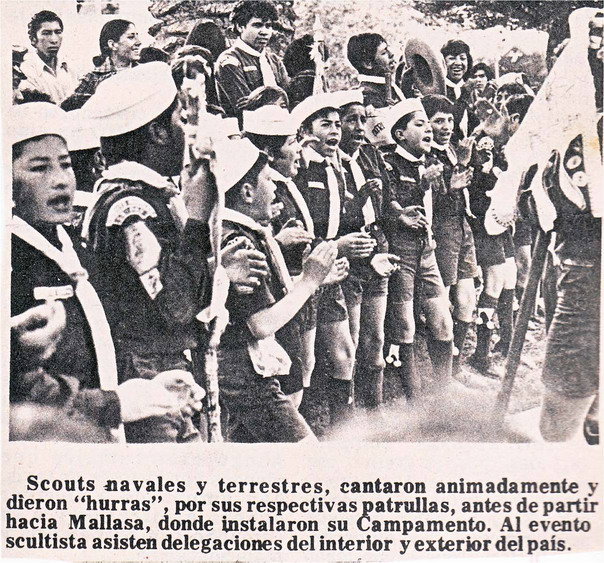 Somos una de las asociaciones más antiguas y con más historia del mundo.
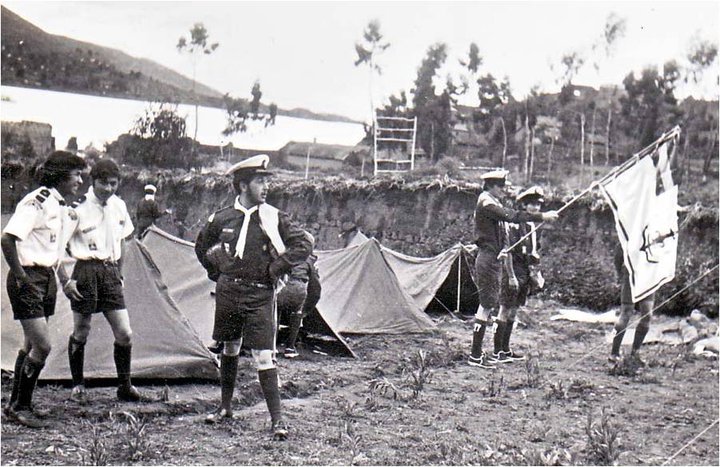 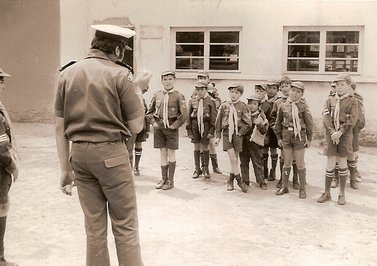 Los Scouts de Bolivia  han provisto programas de educación no formal  basados en principios morales, para:
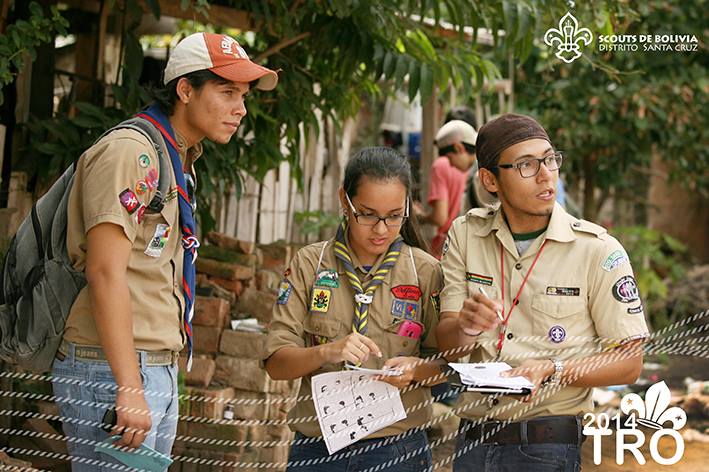 Fortalecer el carácter y mejorar las capacidades físicas, mentales, sociales, espirituales y emocionales de los jóvenes.
Buscamos formar buenos ciudadanos, personas activas y comprometidas con la sociedad. Que realicen cambios positivos en su medio.
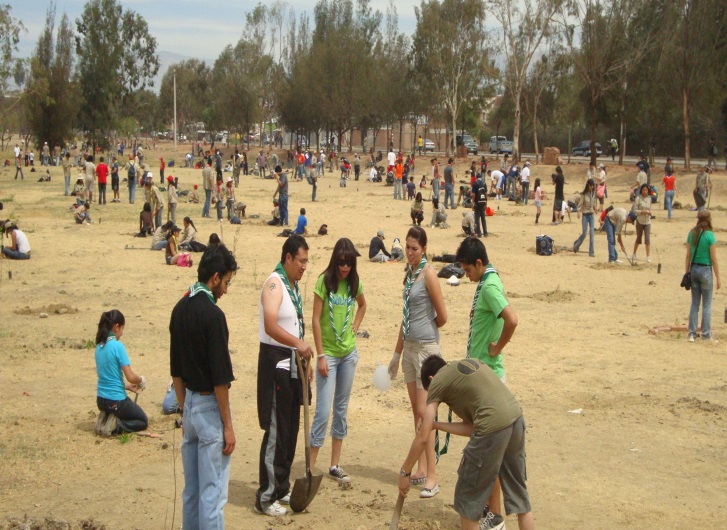 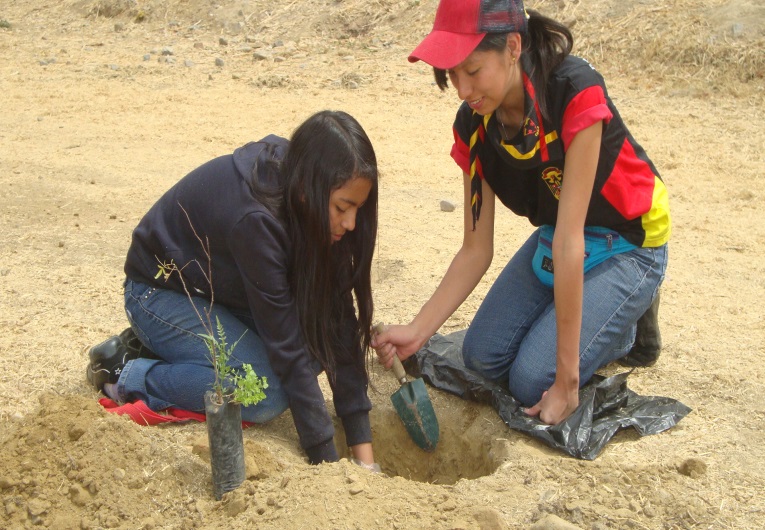 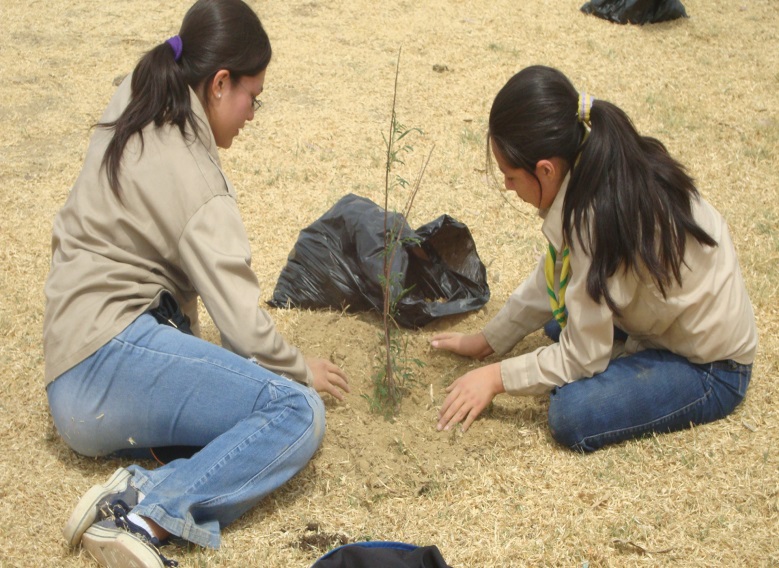 Formamos parte de la ASB alrededor de 10.000 niños, niñas, jóvenes y adultos  que conforman los grupos scouts. Tenemos presencia en 8 departamentos de Bolivia.
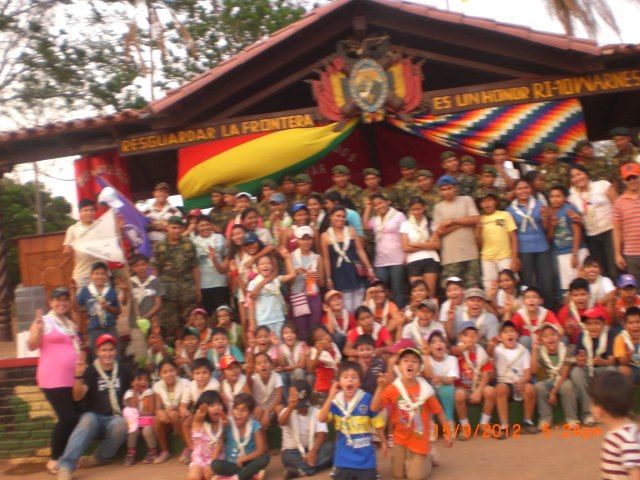 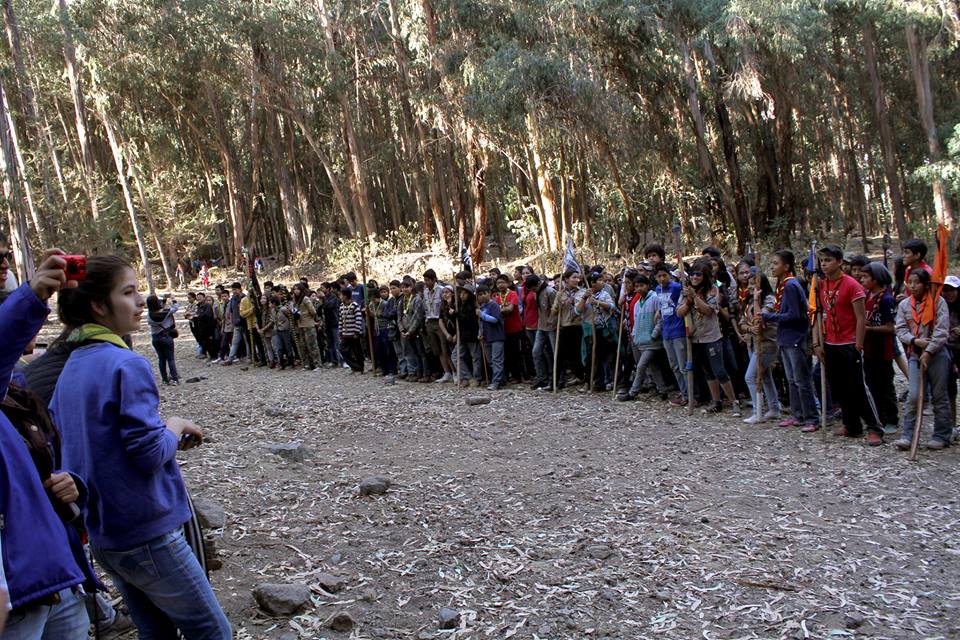 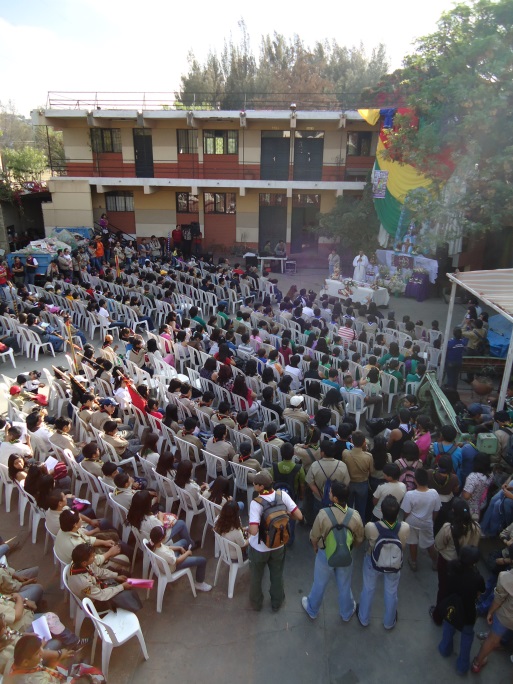 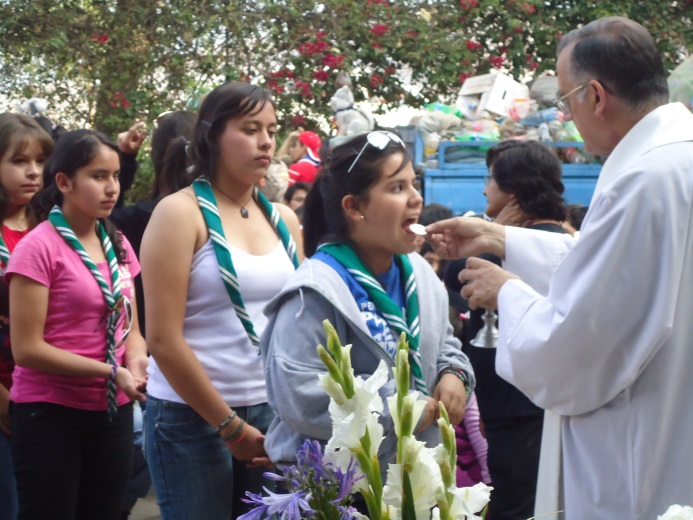 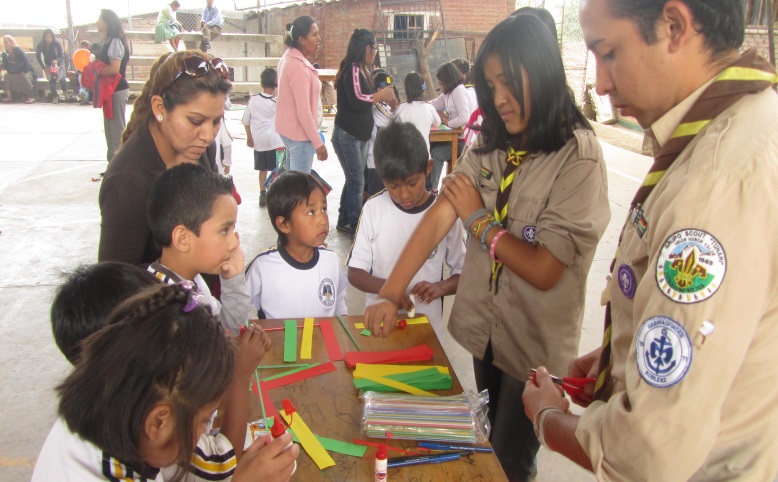 Hemos ayudado a fortalecer familias al enseñar a la niñez y juventud, ideales, ser responsable, ser digno de confianza, servir a la comunidad, proteger el medio ambiente, resolver conflictos, construir la Paz, aprovechar el tiempo de manera productiva y creativa, realizando actividades en un ambiente seguro con el acompañamiento de adultos preparados
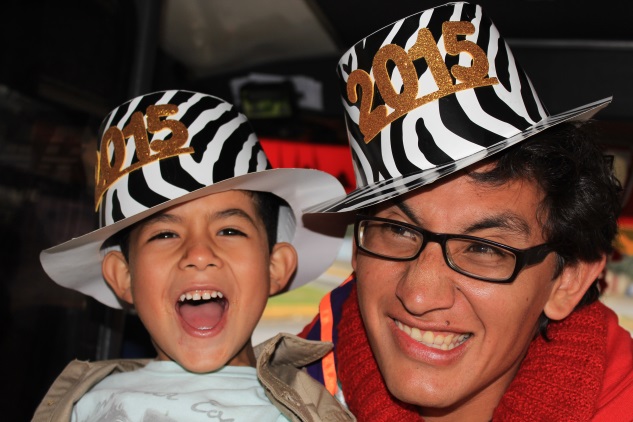 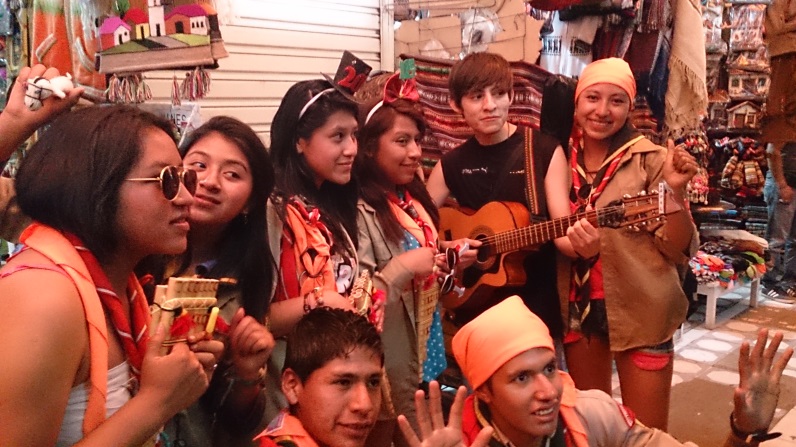 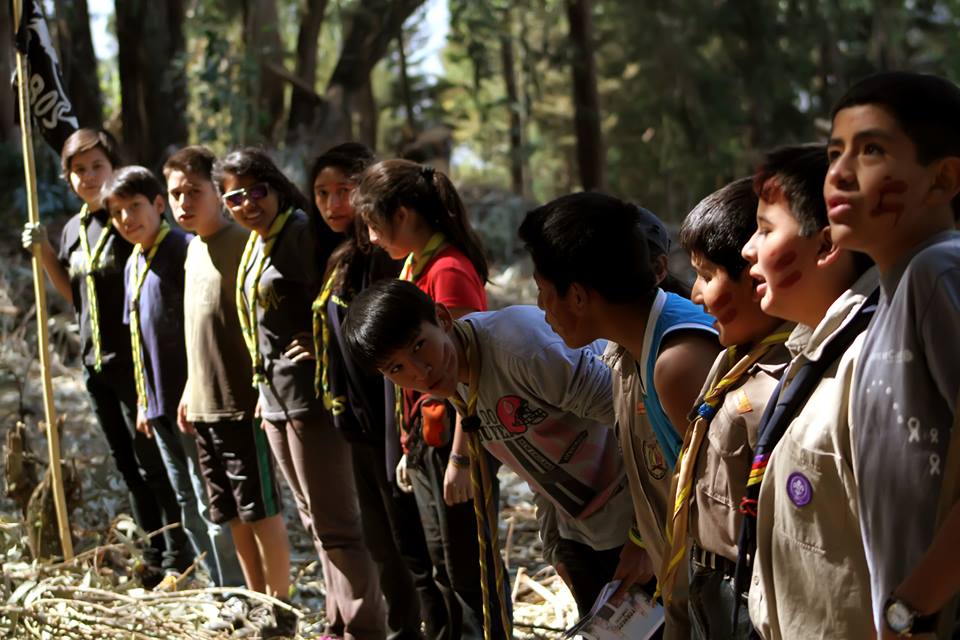 El Movimiento Scout ayuda a:
Desarrollar valores sólidos.
Conciencia ambiental. 
Ayudamos a formar el Liderazgo.
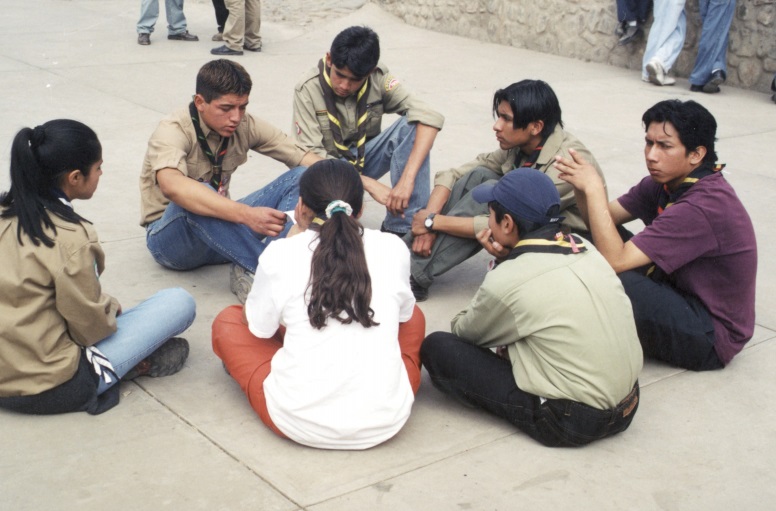 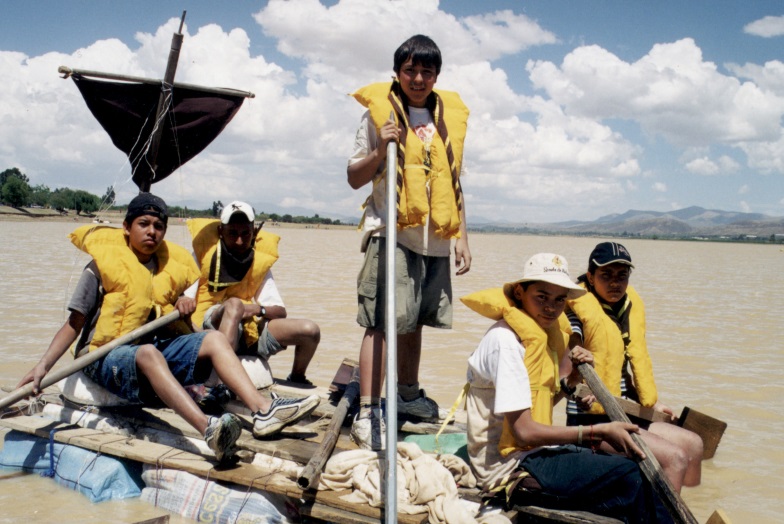 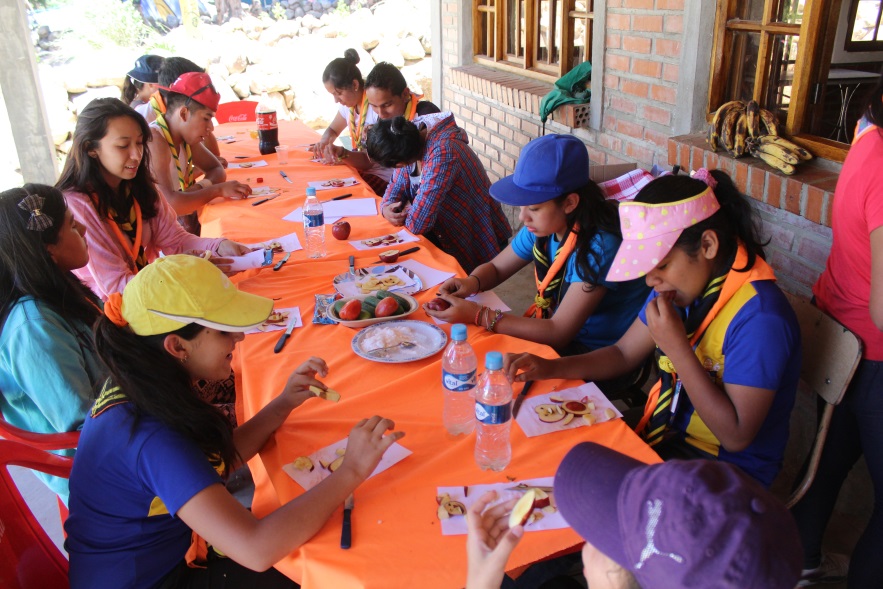 El Movimiento Scout es educación complementaria a la de la escuela y la familia.
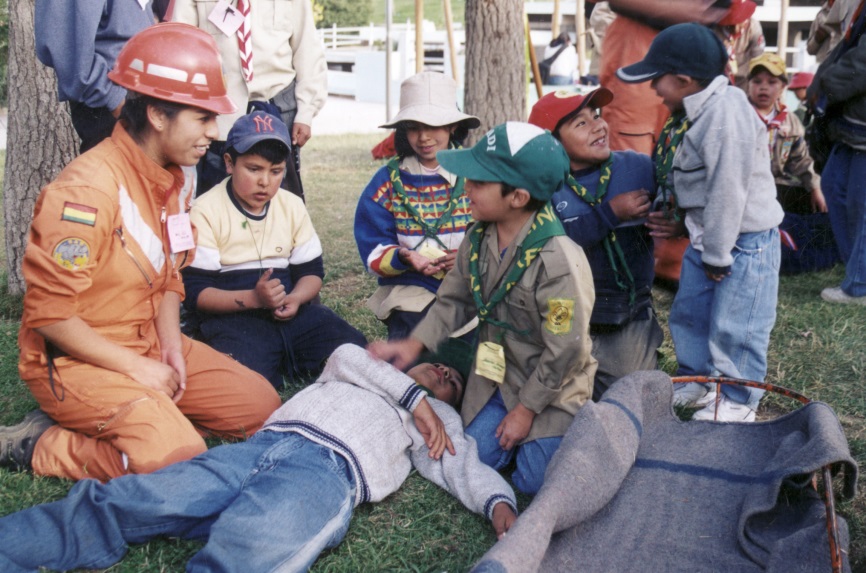 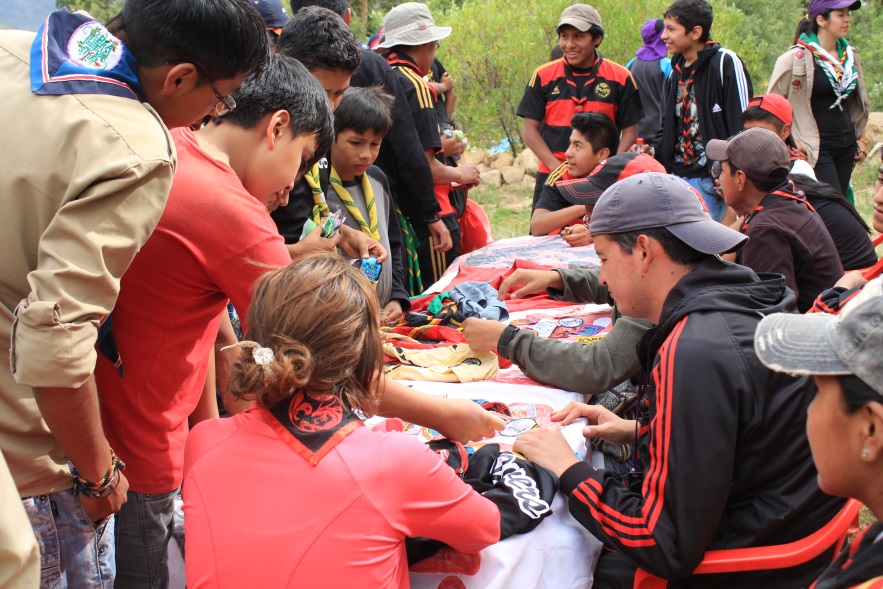 Educación para la vida.
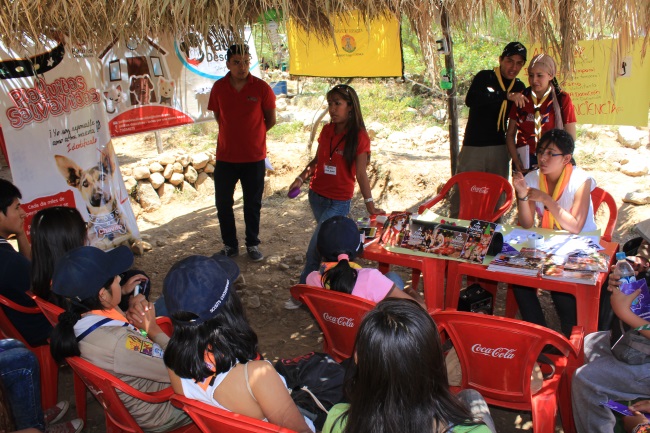 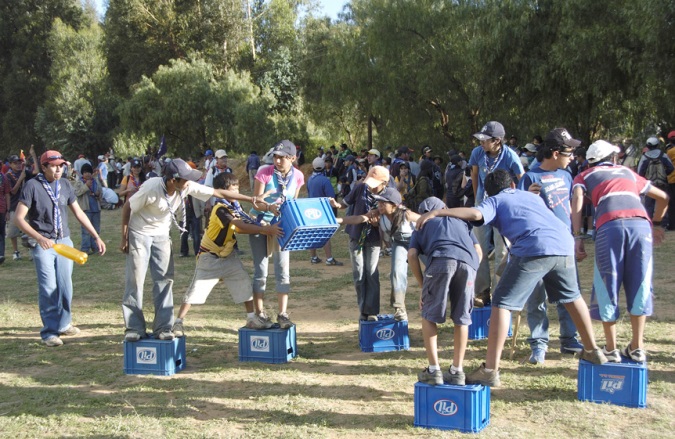 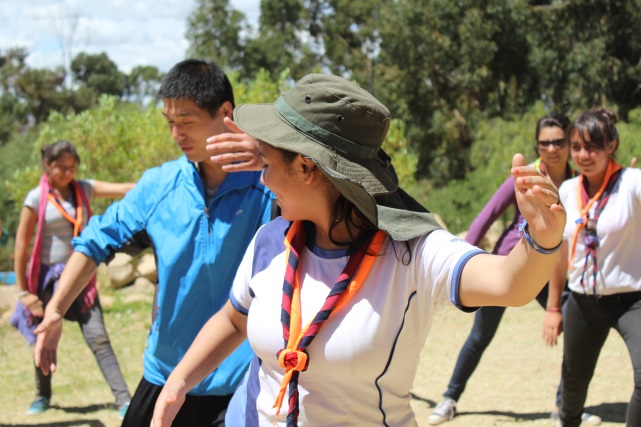 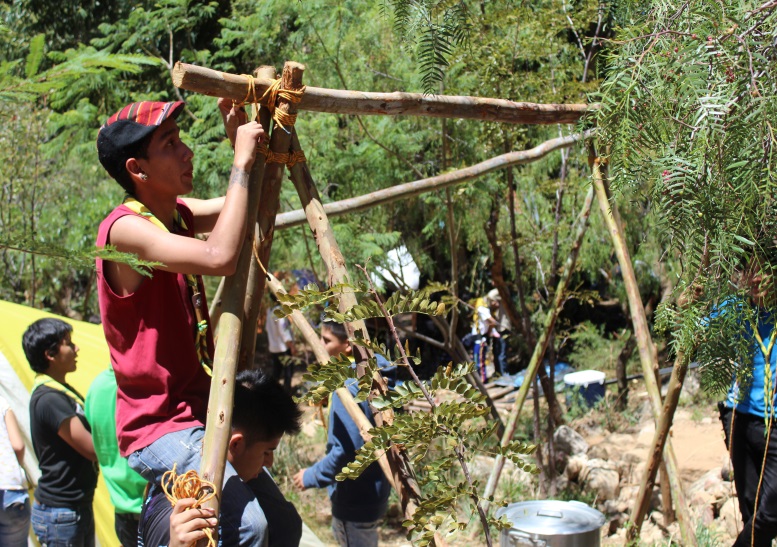 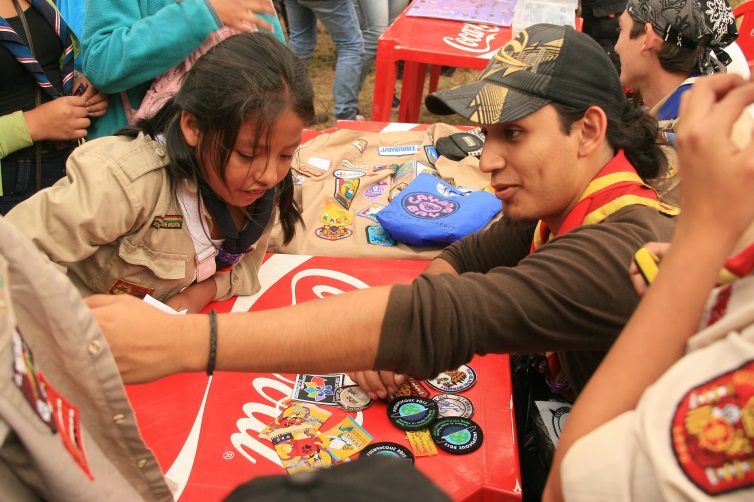 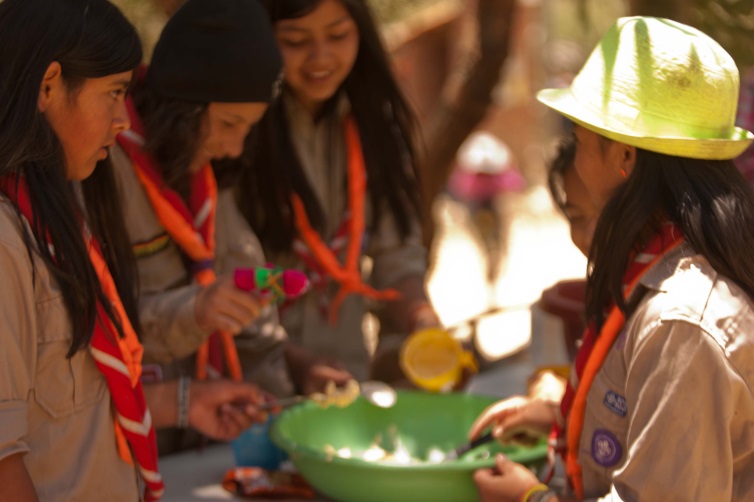 El escultismo enseña al niño y joven  a trabajar en equipo, autosuficiencia y la confianza para conquistar los retos que se presenten en su camino. El Movimiento Scout  forma jóvenes competentes para sobrellevar los problemas  difíciles; lo que define el carácter
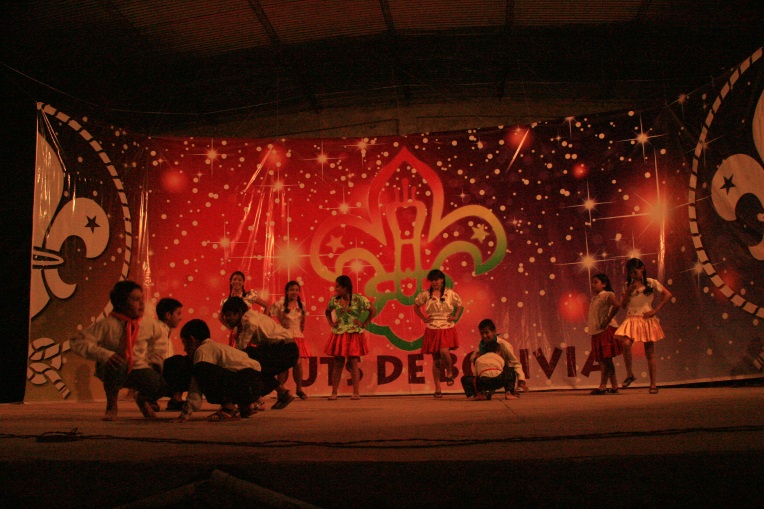 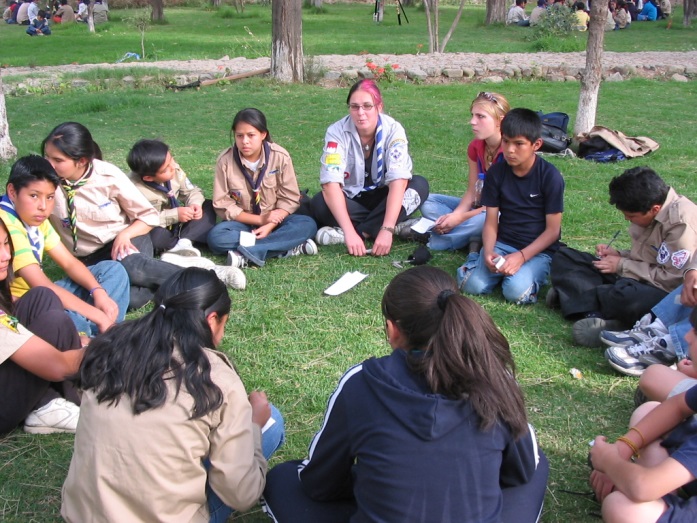 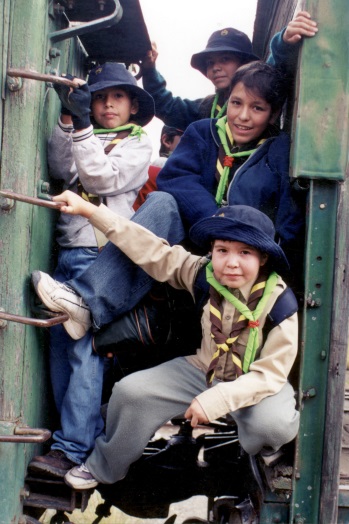 Gracias!!!